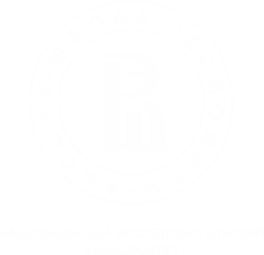 Научный семинар
Департамента программной инженерии
Подготовка IT-специалистов 
в российских вузах
Автор: кандидат наук, доцент Алиса Валерьевна Меликян
Москва, 2023
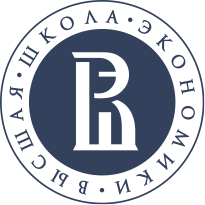 Страновая статистика
На начало 2020 г. доля IT-специалистов в общей численности экономически активного населения России составила 2,4%, а без учета Москвы – 1,5%. Аналогичный показатель по европейским странам в среднем составляет 3,9%. В России с 2016-го по первый квартал 2022 года численность ИКТ-специалистов выросла на 29% — с 1 млн до 1,4 млн человек. 
		По данным ОЭСР, в России в 2019 г. обучающиеся по направлению «Информационные и коммуникационные технологии» составили 7% от всех поступивших на программы высшего образования. По этому показателю Россия занимала восьмое место в мире, уступая Эстонии (10%), Ирландии и Финляндии (9%), Австралии, Венгрии, Латвии и Люксембургу (8%).
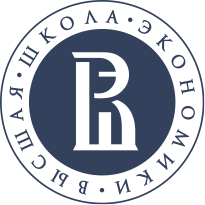 Кадры для цифровой экономики
В федеральном проекте «Кадры для цифровой экономики», который реализуется с 2018 года, к 2024 г. запланировано финансирование не менее 120 тыс. бюджетных мест по программам высшего образования в сфере информационных технологий и по математическим специальностям; в 2020 г. этот показатель составил 60 тыс. мест.
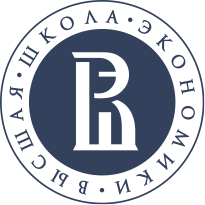 Задачи исследования
Провести количественный анализ численности студентов IT-специальностей в российских вузах и ее динамики за последние годы. 

Определить характеристики вузов с большой численностью и долей студентов, проходящих обучение по программам в области информационных технологий.
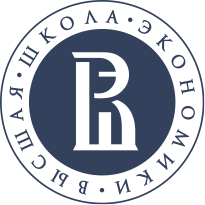 Методология исследования
выборка: 611 вузов (86% от всех вузов страны) и 467 филиалов (85% от всех филиалов), включенных в Мониторинг эффективности деятельности организаций высшего образования;

		рассмотренные УГС: 02.00.00 «Компьютерные и информационные науки», 09.00.00 «Информатика и вычислительная техника», 10.00.00 «Информационная безопасность» и 11.00.00 «Электроника, радиотехника и системы связи» 

		период: 2015/2016, 2017/2018 и 2019/2020 учебные годы;

		методы анализа данных: описательная статистика, регрессия.

Приведенный контингент студентов (ПКС) - сумма, равная численности студентов очной формы обучения, численности студентов очно-заочной формы обучения, умноженной на коэффициент 0,25, и численности студентов заочной формы обучения, умноженной на коэффициент 0,1.
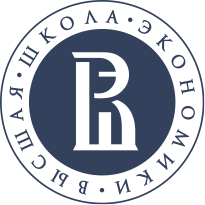 Численность ПКС IT-специальностей в 2019/2020 уч. г.
В 2015/2016 уч. г. было только 2 вуза, обучающих более 4000 ПКС и в 2 раза больше вузов, обучающих менее 100 ПКС. 
В НИУ ВШЭ – 2908 ПКС.
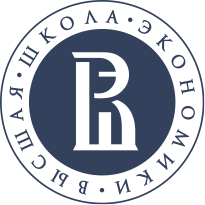 Численность ПКС IT-специальностей в 2019/2020 уч. г.
54% вузов и 33% филиалов проводили обучение студентов хотя бы по одной из рассматриваемых УГС;

Из них в 24% вузов и 77% филиалов по IT-специальностям обучалось менее 100 ПКС;

В 68 вузах обучалось более 1000 ПКС по IT-специальностям;

В филиалах обучалось 5,3% от общего ПКС по IT-специальностям;

В период с 2015/2016 по 2019/2020 уч. г. общее число ПКС по IT-специальностям увеличилось на 31%.
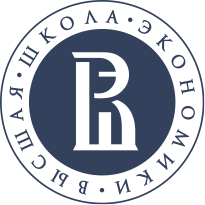 Доля ПКС IT-специальностей в 2019/2020 уч. г.
В 2019/2020 уч. г. учащиеся IT-специальностей составили более 80% от численности ПКС в трех вузах: 
Сибирском государственном университете телекоммуникаций и информатики (92,2%), 
Московском техническом университете связи и информатики (89,2%), 
Поволжском государственном университете телекоммуникаций и информатики (83,9%).
НИУ ВШЭ (7,5%)
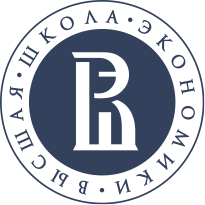 Численность ПКС по федеральным округам
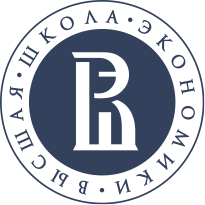 Численность ПКС по федеральным округам
На долю Центрального федерального округа приходится 34,1% ПКС, обучающихся по IT-специальностям (в том числе на Москву – 22%); 

На втором месте Приволжский федеральный округ – 18,8%; 

Третье место – Северо-Западный федеральный округ (13,9%; доля Санкт-Петербурга составляла 12% ПКС). 

Самый низкий показатель у Северо-Кавказского федерального округа (2,8% ПКС).
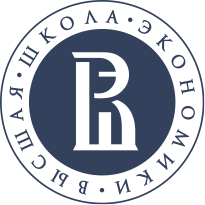 Численность ПКС по укрупненным группам специальностей
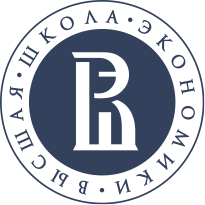 Численность ПКС по укрупненным группам специальностей
Более половины студентов IT-специальностей получали высшее образование по программам УГС «Информатика и вычислительная техника». Обучение по ней проводилось в 97% вузов и 95% филиалов, реализующих образовательные программы в сфере информационных технологий. 

Самая низкая численность ПКС – в УГС «Компьютерные и информационные науки»: только 27% вузов и 5% филиалов, ведущих подготовку студентов по IT-специальностям, проводили обучение по этой УГС. 

В 46 вузах выборки были реализованы все четыре УГС. 

За период с 2015/2016 по 2019/2020 учебный год численность ПКС выросла по всем УГС.
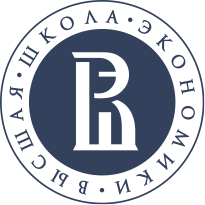 Абсолютный прирост ПКС по IT-специальностям
Анализируемая подвыборка ограничена 68 вузами, в которых в 2019/2020 учебном году по IT-специальностям обучалось более 1000 ПКС.
Максимальный абсолютный прирост ПКС наблюдался в МИРЭА – Российском технологическом университете (3055 ПКС). На втором месте ИТМО (1242 ПКС).
В двух вузах зафиксированы отрицательные изменения (в одном вузе численность ПКС сократилась на 37, во втором – на 219). 
В НИУ ВШЭ – 489 ПКС.
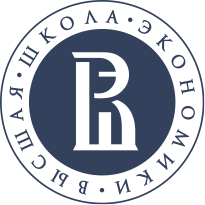 Относительный прирост ПКС по IT-специальностям
Максимальный относительный прирост был отмечен в Санкт-Петербургском государственном университете промышленных технологий и дизайна – 78,3%. 
На втором месте Национальный исследовательский технологический университет «МИСиС» – 75,3%, на третьем – Российский университет транспорта (50,7%).
В НИУ ВШЭ – 23,3%.
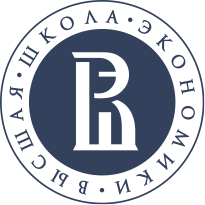 Регрессионный анализ: зависимые переменные
Численность ПКС по IT-специальностям в 2019/2020 учебном году;

Доля ПКС по IT-специальностям, в общей численности ПКС в 2019/2020 учебном году;

Абсолютный прирост численности ПКС по IT-специальностям, за период с 2017/2018 по 2019/2020 учебный год.
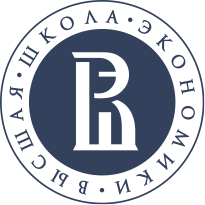 Предикторы: состав преподавателей
Доля численности НПР без ученой степени – до 30 лет, кандидатов наук – до 35 лет, докторов наук – до 40 лет в общей численности НПР.

Доля ППС с учеными степенями.

Доля штатных ППС.
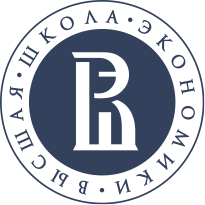 Предикторы: НИОКР
Доходы от НИОКР в расчете на одного НПР.

Число публикаций в Scopus в расчете на 100 НПР.

Количество лицензионных соглашений.
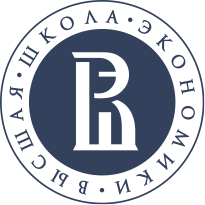 Предикторы: интернационализация
Доля численности иностранных граждан среди НПР.

Доля иностранных студентов в общей численности студентов.
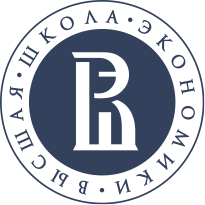 Предикторы: техническая оснащенность
Количество персональных компьютеров на одного студента.

Доля стоимости машин и оборудования не старше 5 лет.
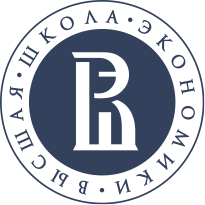 Предикторы
Число предприятий, являющихся базами практики, с которыми оформлены договоры.

Количество бизнес-инкубаторов.

Количество технопарков.

Количество малых предприятий.
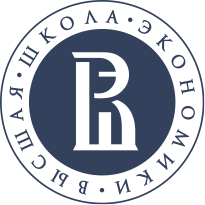 Численность ПКС по IT-специальностям
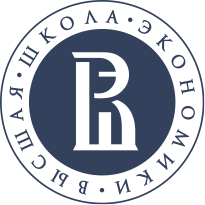 Абсолютный прирост ПКС по IT-специальностям
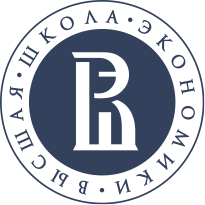 Доля ПКС по IT-специальностям
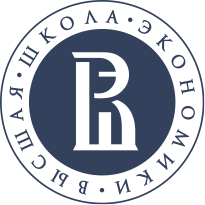 Статистически незначимые предикторы
Доля штатных ППС.

Количество бизнес-инкубаторов.

Количество лицензионных соглашений.

Количество персональных компьютеров на одного студента.

Доля стоимости машин и оборудования не старше 5 лет.
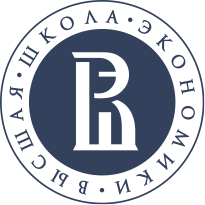 Направления развития исследования
Изучение данных за более длительный период времени;

Расширение числа анализируемых показателей;

Сопоставление планируемых и достигнутых результатов деятельности вузов в области подготовки IT-специалистов.
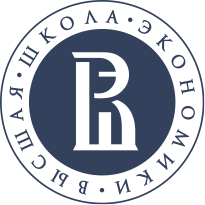 Публикации
Меликян А. В. Подготовка IT-специалистов в российских вузах: статистический анализ // Вопросы статистики. 2022. Т. 29. № 6. С. 74-83.URL: https://voprstat.elpub.ru/jour/article/view/1517 

Научно-образовательный портал IQ.HSEURL: https://iq.hse.ru/news/808657628.html?ysclid=lf9x9g0qzt660712809

Релоканты выявили слабость отечественной цифровизации. Система образования не успевает обеспечивать экономику IT-кадрами. Независимая газета.URL: https://www.ng.ru/economics/2023-01-19/1_8639_relocants.html
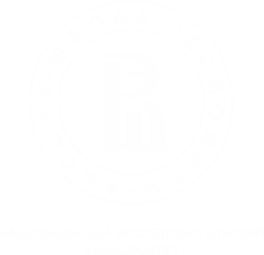